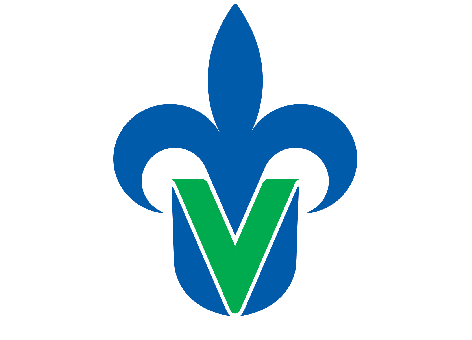 UNIVERSIDAD VERACRUZANA
Calendario
Experiencia Educativa Servicio Social
Agosto 2022 – Febrero 2023
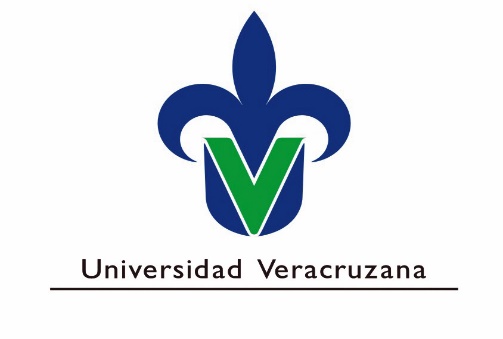 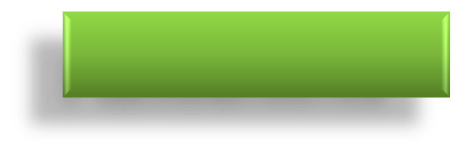 Servicio Social
Calendario
Facultad de Contaduría y Administración
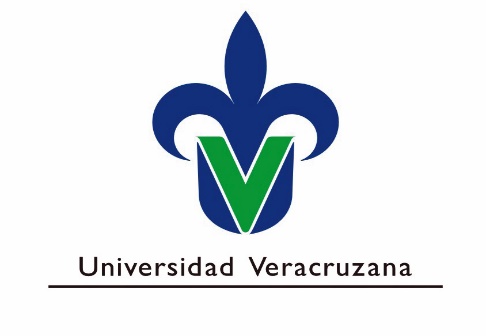 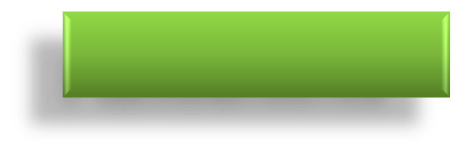 Servicio Social 
Calendario
Facultad de Contaduría y Administración